Fig. 3 LL-37 does not impair the viability of DCs iDCs were stimulated with 2, 5 and 20 μg ml−1 LL-37 for ...
Int Immunol, Volume 18, Issue 12, December 2006, Pages 1729–1736, https://doi.org/10.1093/intimm/dxl107
The content of this slide may be subject to copyright: please see the slide notes for details.
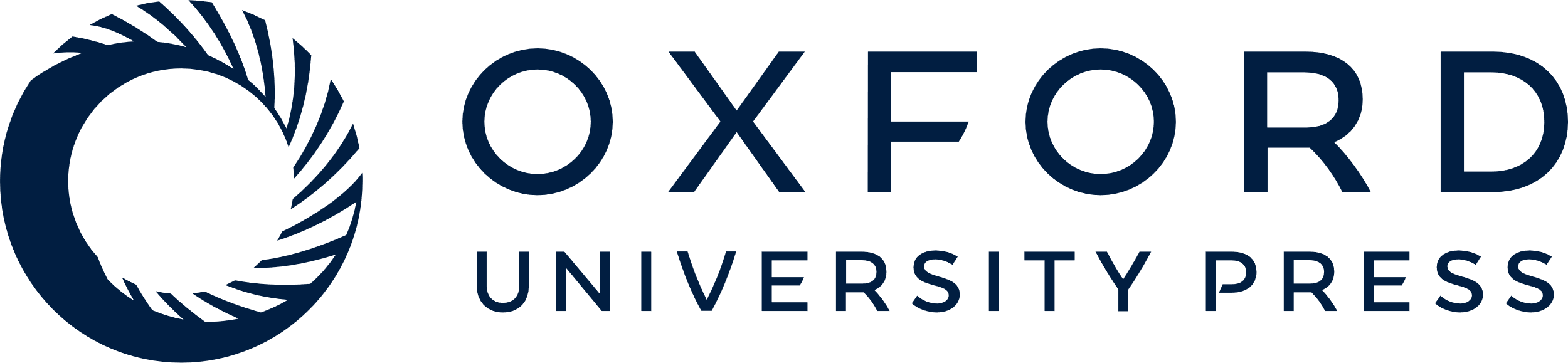 [Speaker Notes: Fig. 3 LL-37 does not impair the viability of DCs iDCs were stimulated with 2, 5 and 20 μg ml−1 LL-37 for 48 h. Cells were stained with annexin V and propidium iodide and quantification of apoptotic and necrotic cells was done by FACS. Paclitaxel (5 μM) was used as positive control for inducing apoptosis. Asterisks indicate P < 0.05 as compared with the control group, n = 6 per group.


Unless provided in the caption above, the following copyright applies to the content of this slide: © The Japanese Society for Immunology. 2006. All rights reserved. For permissions, please e-mail: journals.permissions@oxfordjournals.org]